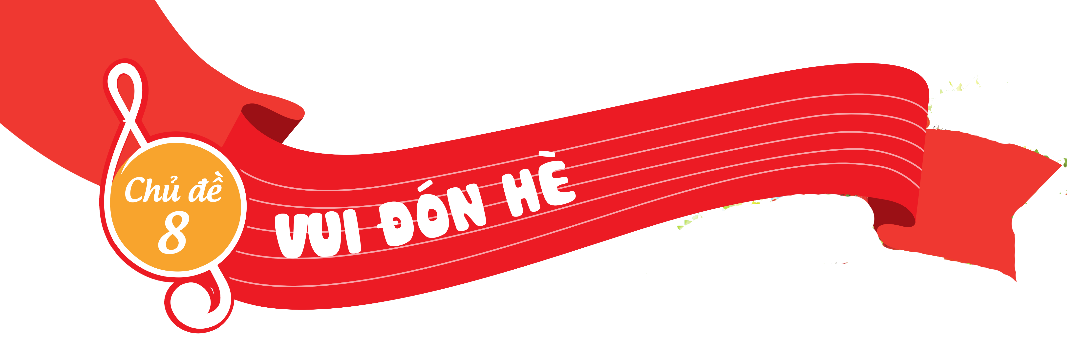 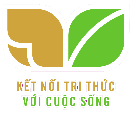 TIẾT 32
ÔN BÀI HÁT HÈ VỀ VUI QUÁ
THỂ HIỆN CÁC HÌNH TIẾT TẤU BẰNG NHẠC CỤ GÕ
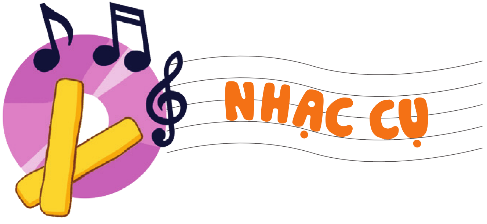 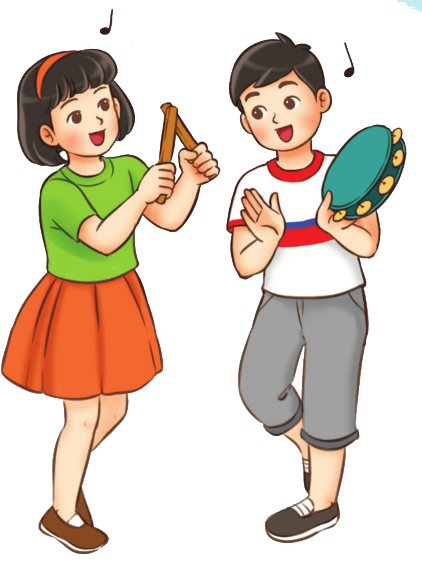 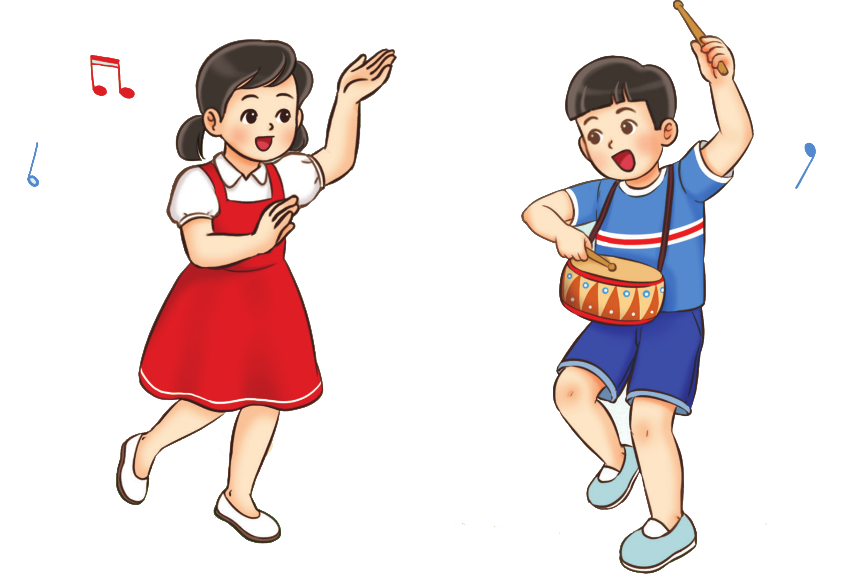 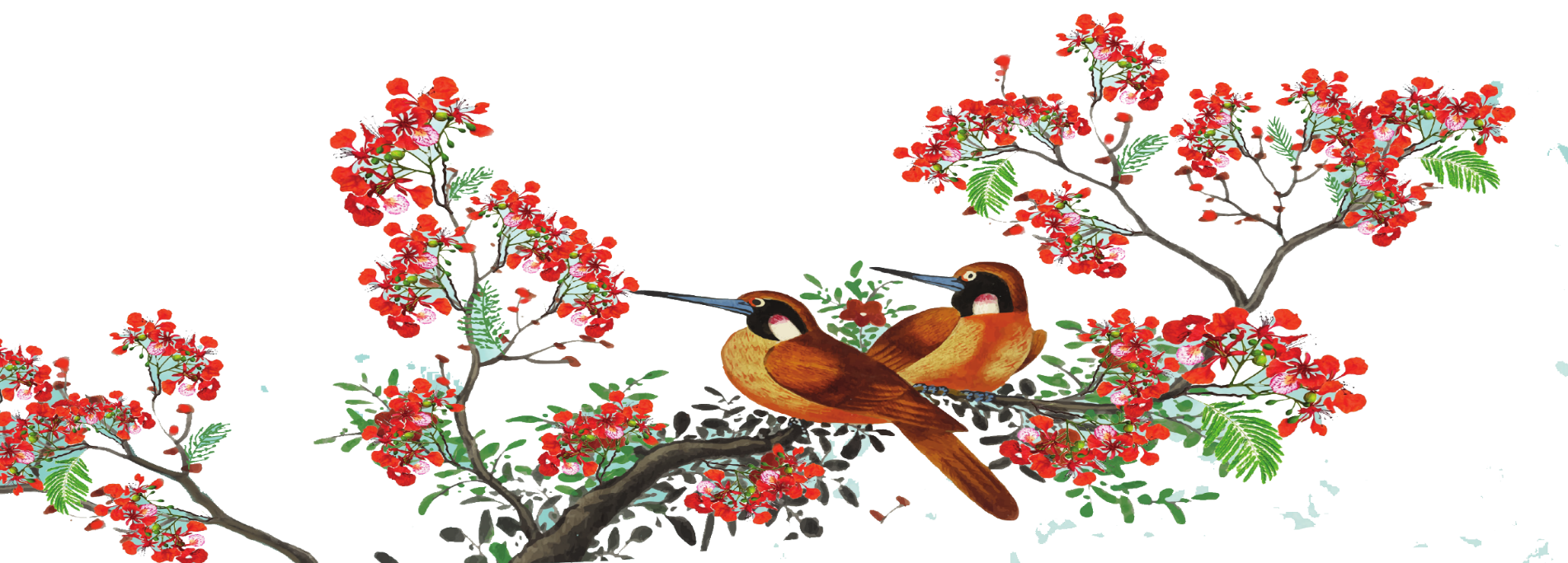 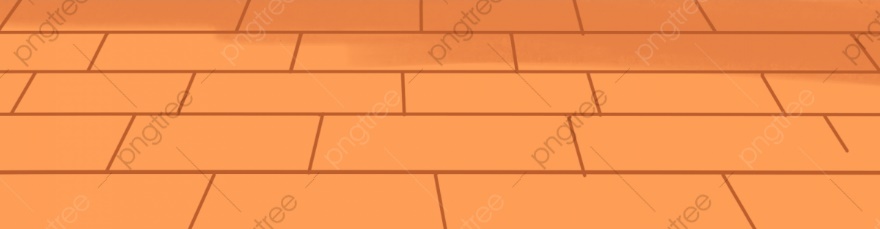 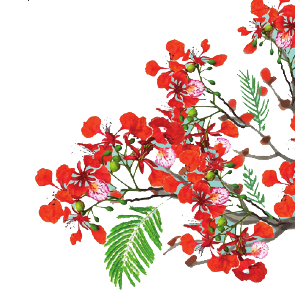 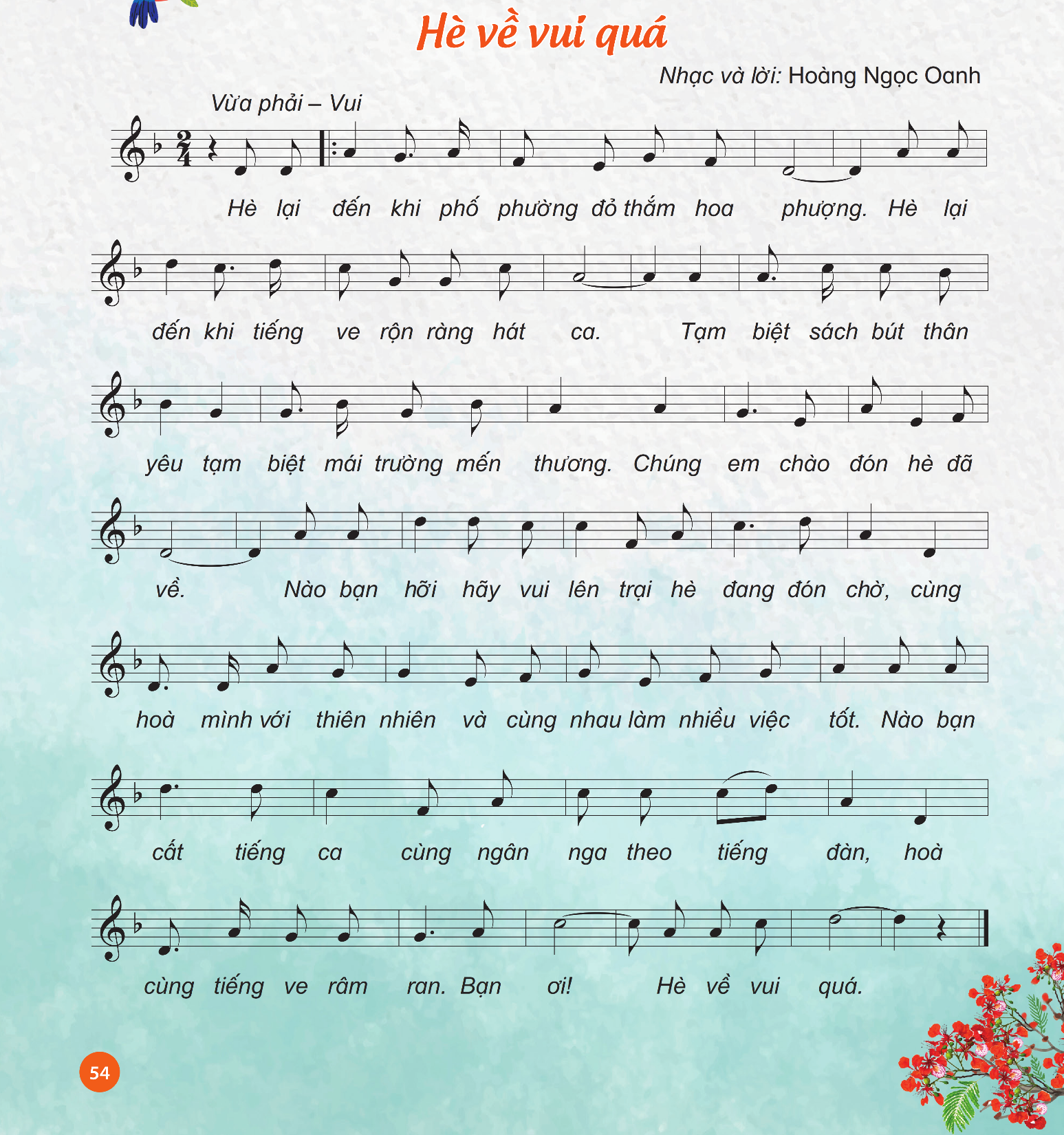 NỘI DUNG ÔN BÀI HÁT HÈ VỀ VUI QUÁ
Hoạt động thực hành luyện tập
Ôn các hình thức
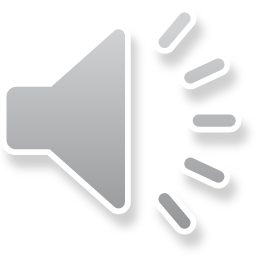 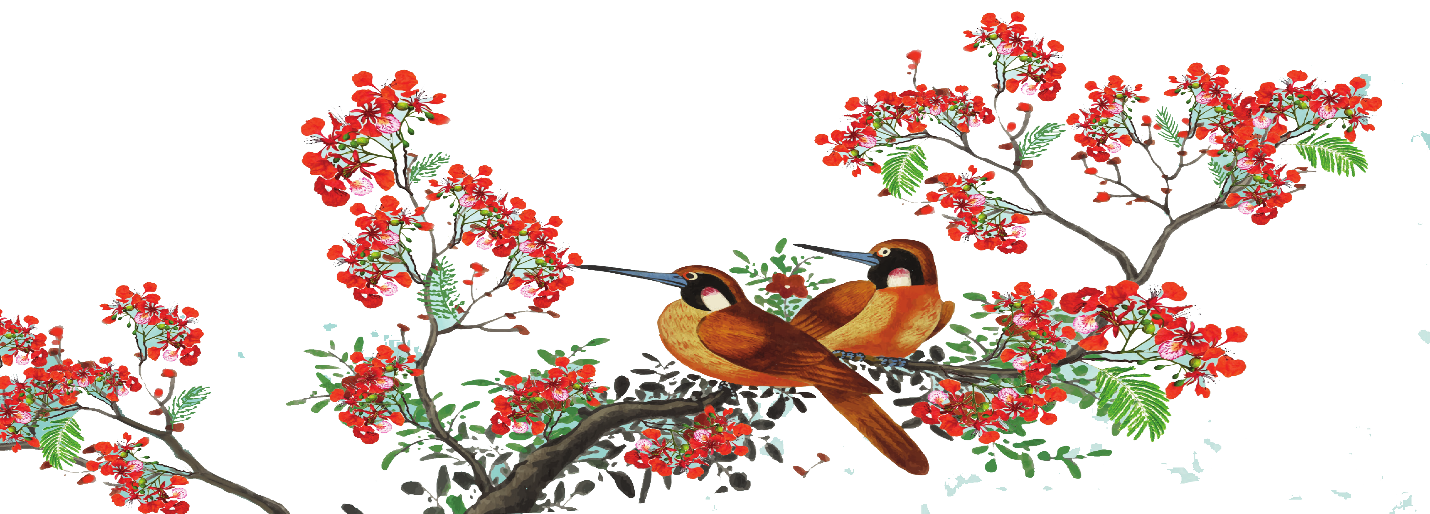 Ôn hát vỗ tay theo phách
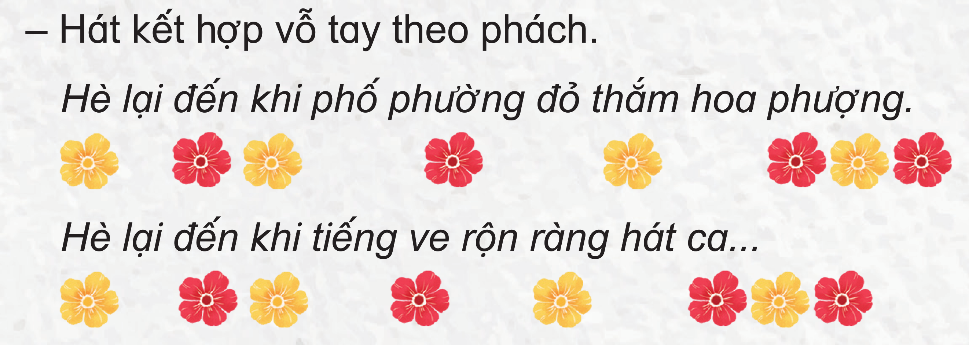 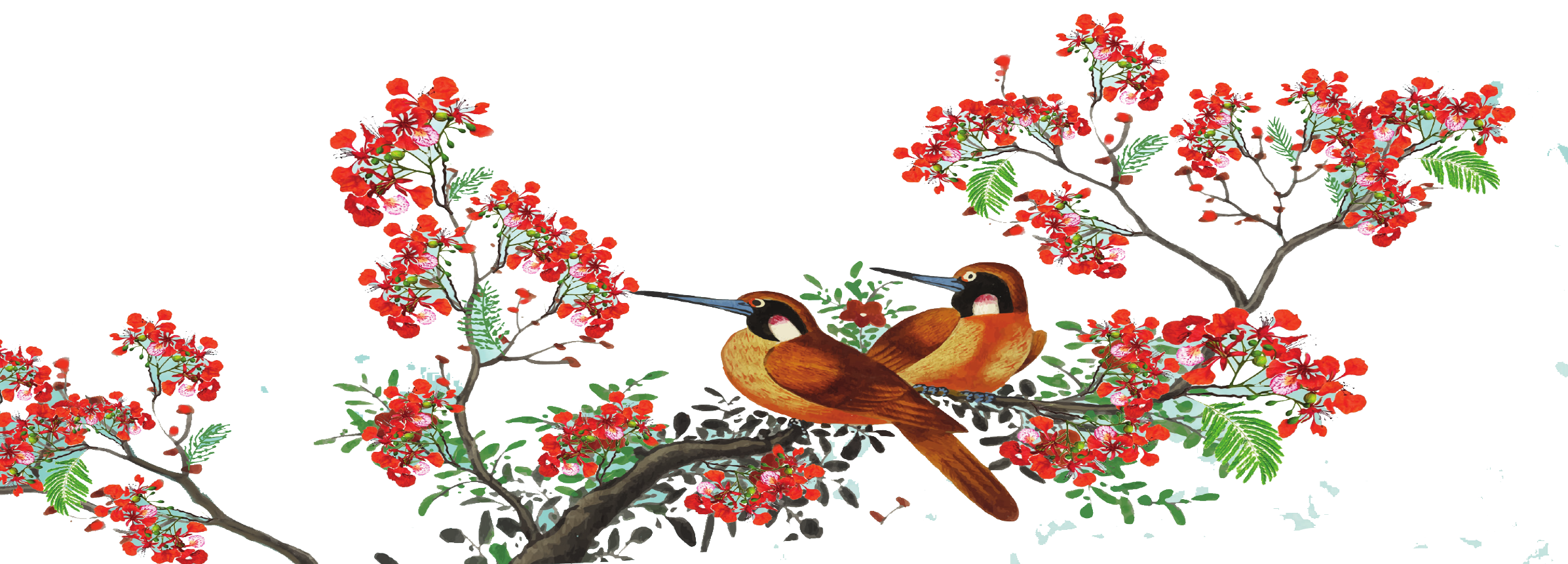 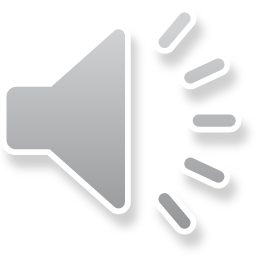 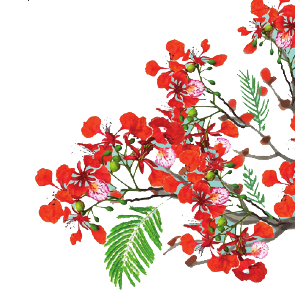 NỘI DUNG NHẠC CỤ THỂ HIỆN CÁC HÌNH TIẾT TẤU BẰNG NHẠC CỤ GÕ
HOẠT ĐỘNG THỰC HÀNH LUYỆN TẬP
Nghe gõ mẫu  sau đó luyện tập vỗ tay và gõ nhạc cụ
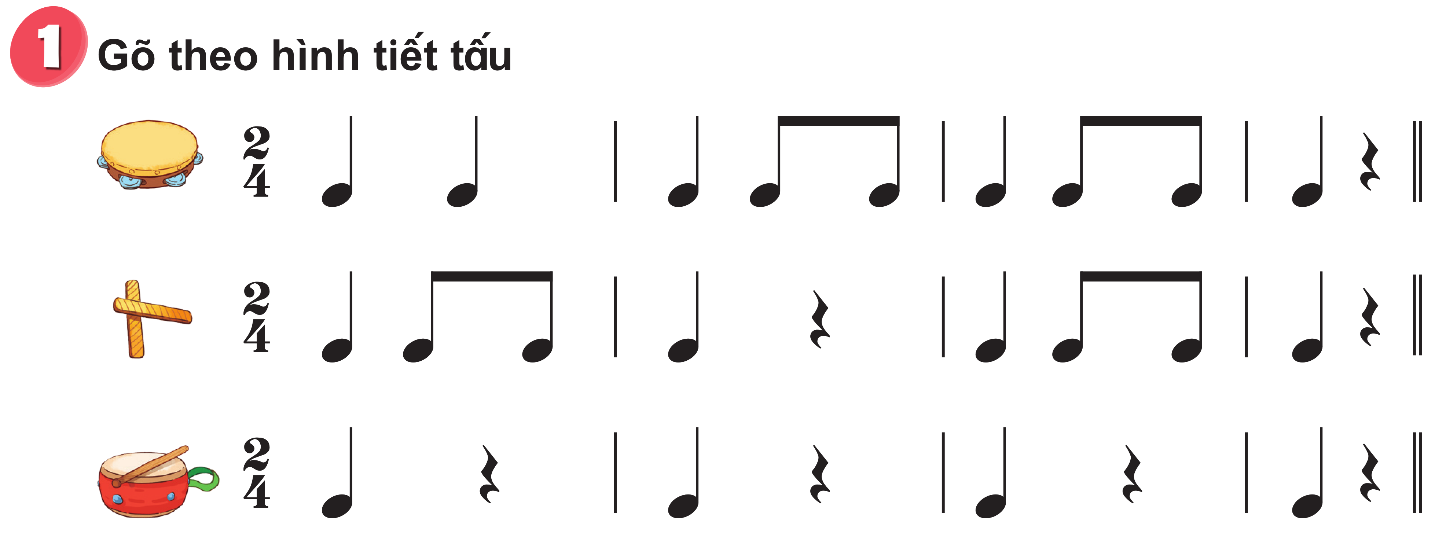 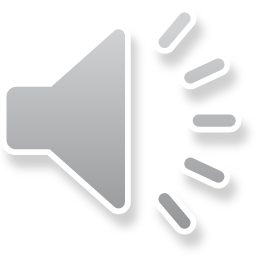 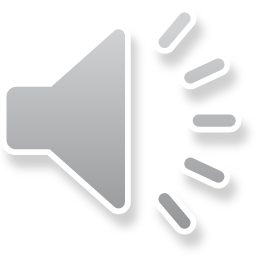 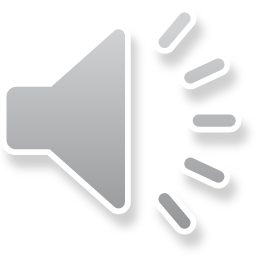 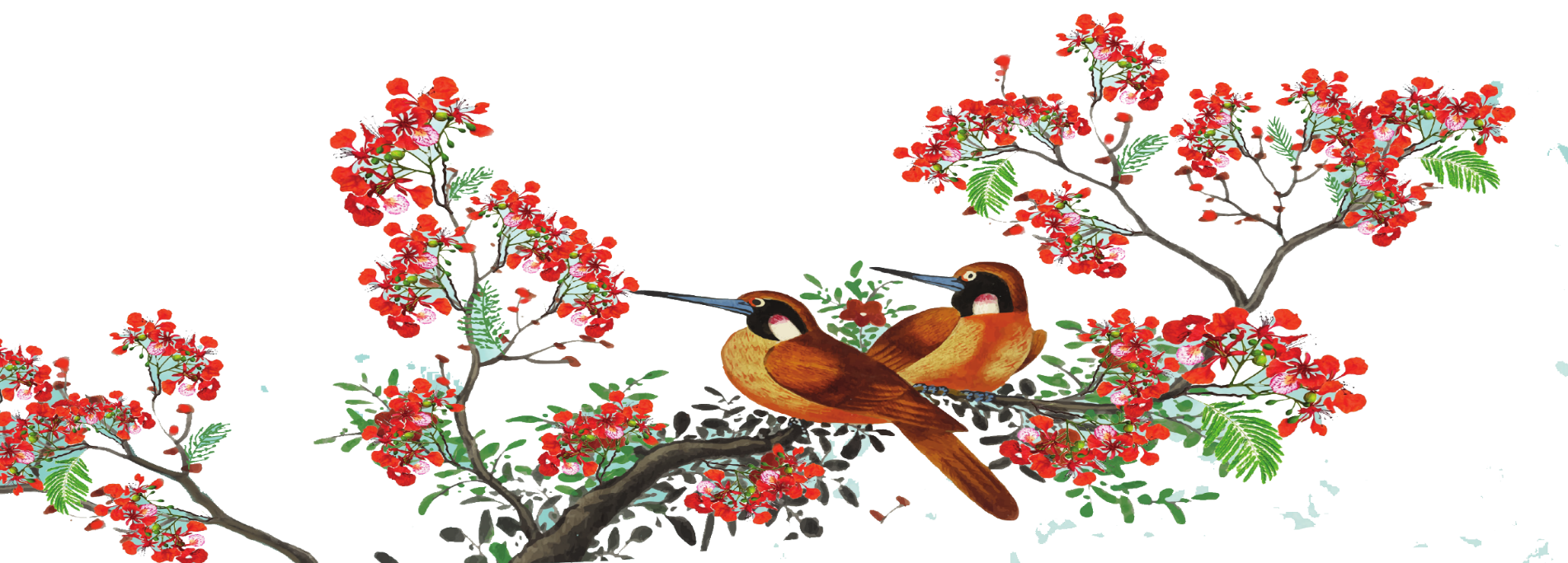 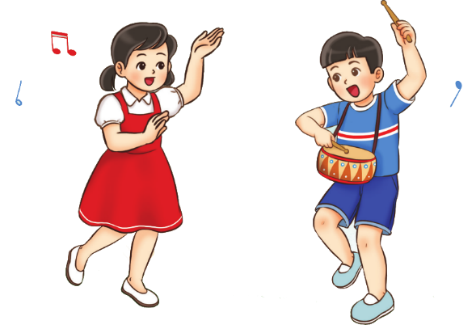 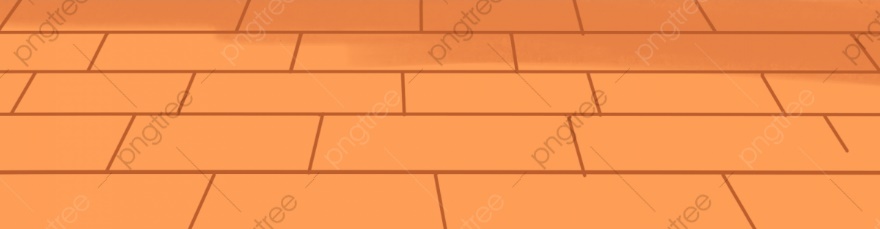 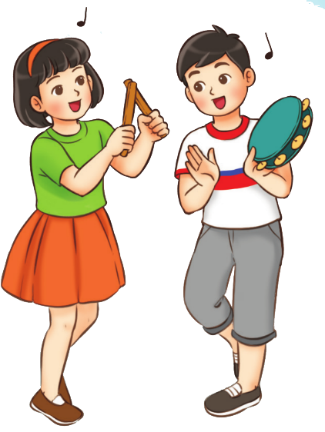 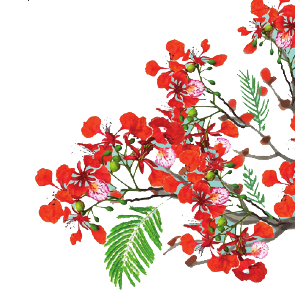 3 nhóm nhóm 1 sử dung nhạc cụ Temporin vào tiết tấu 1, nhóm 2 sử dụng nhạc cụ thanh phách vào tiết tấu 2, nhóm 3 sử dụng nhạc cụ trống con vào tiết tấu 3
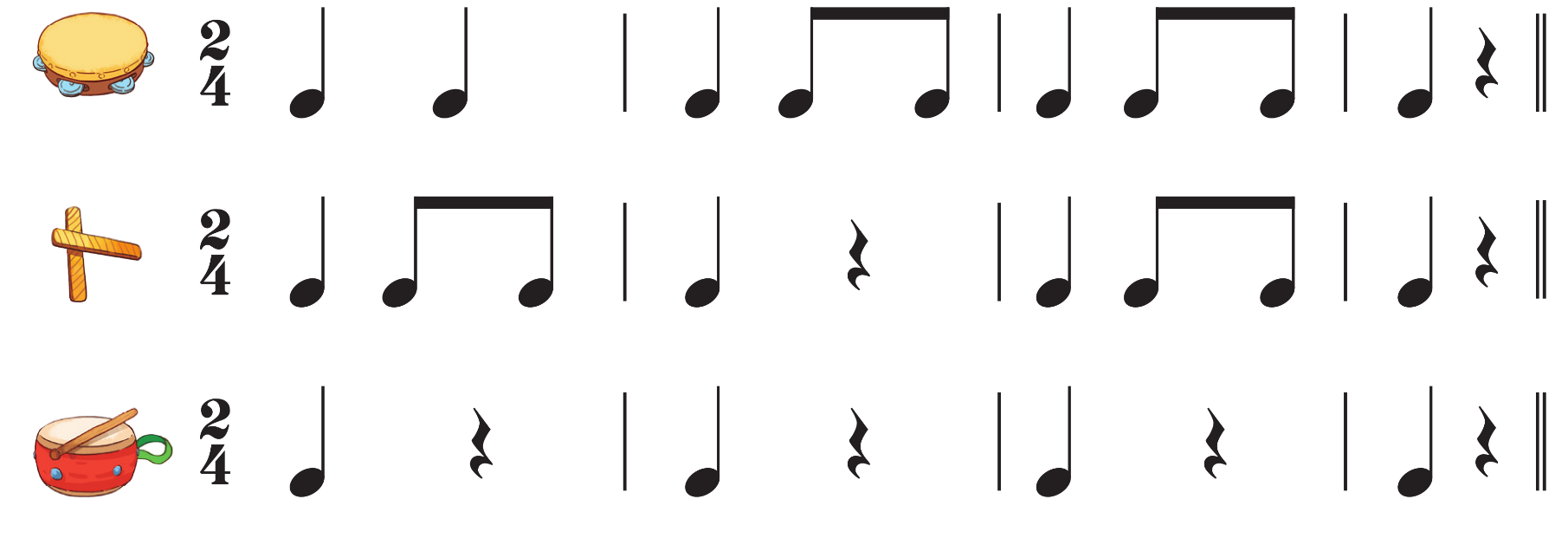 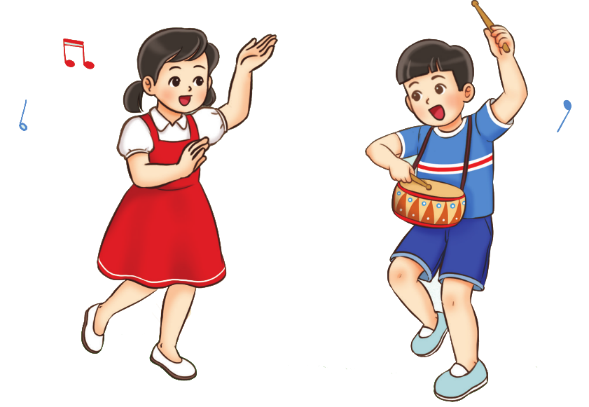 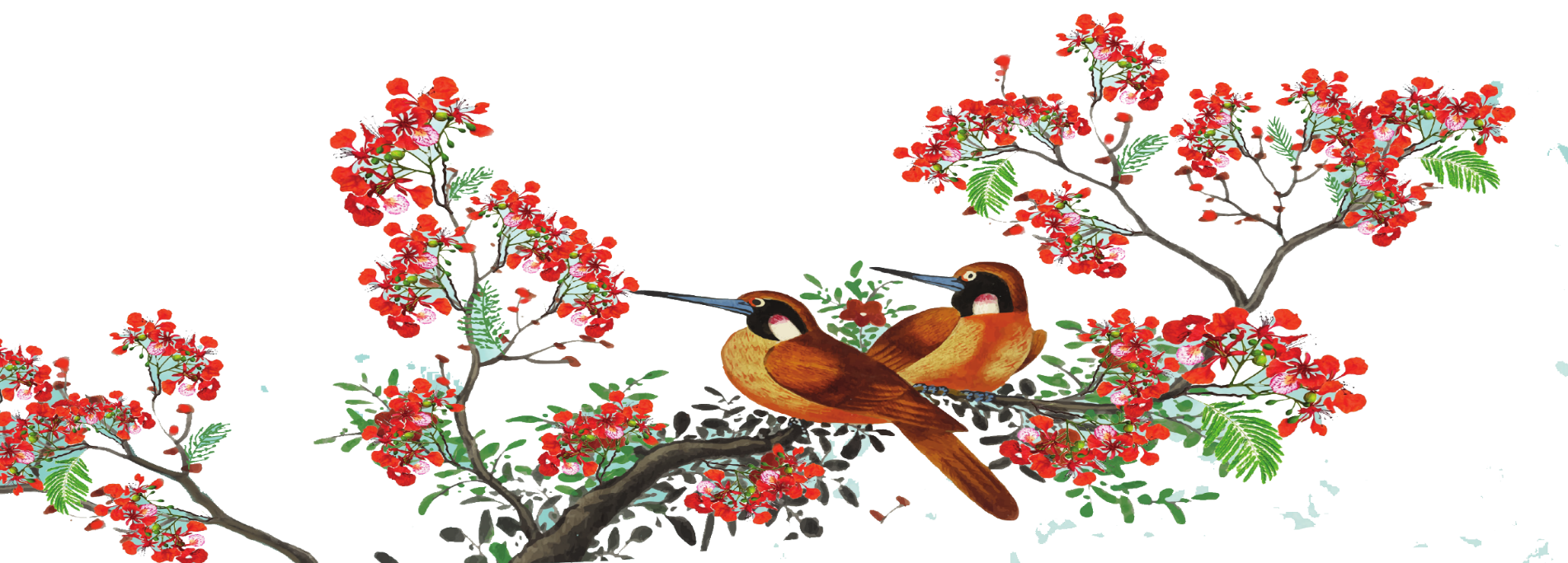 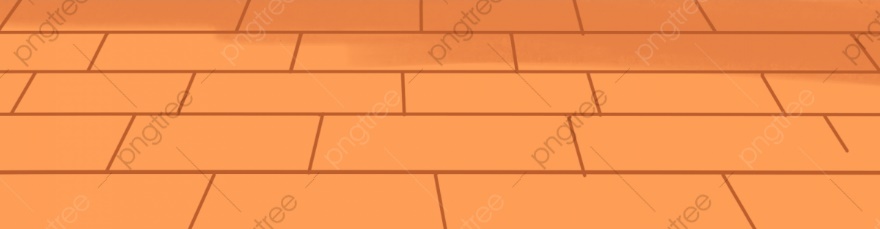 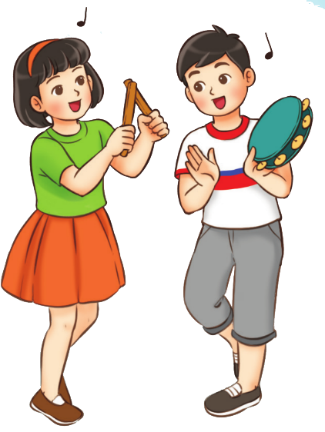 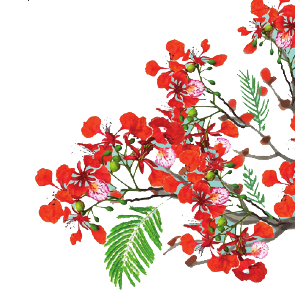 Đảo 3 nhóm sử dụng các nhạc cụ khác vào tiết tấu khác
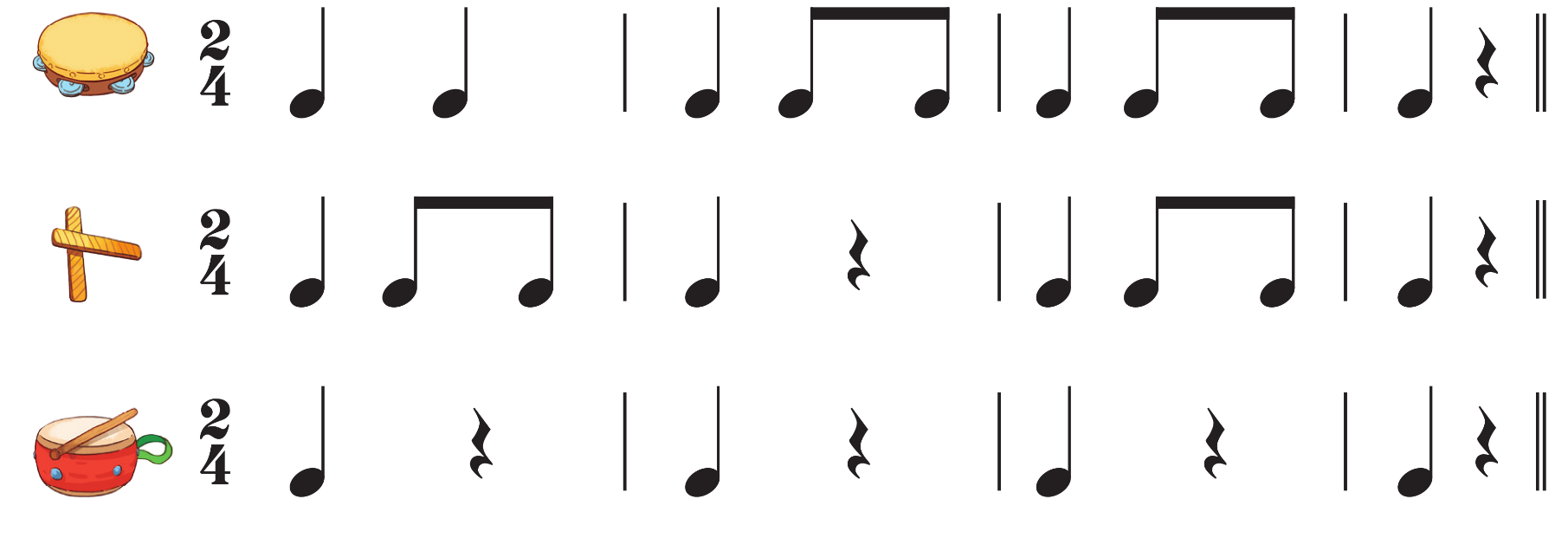 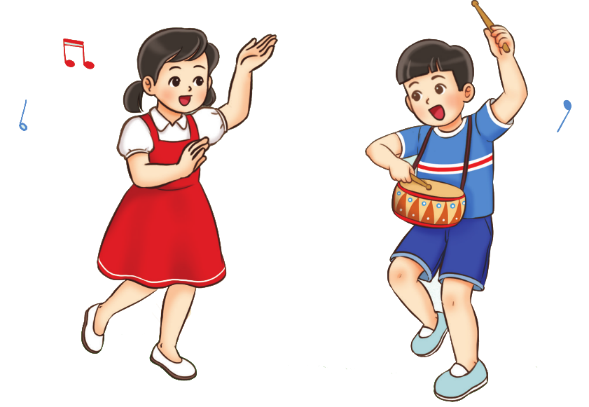 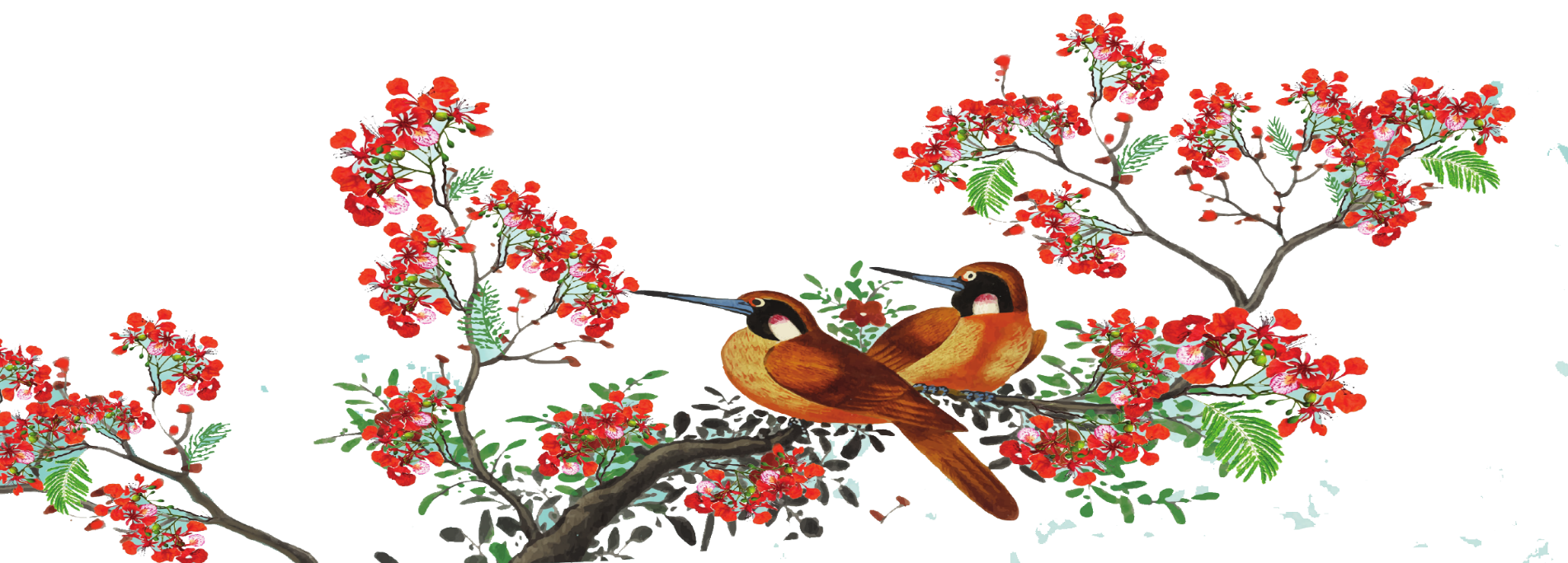 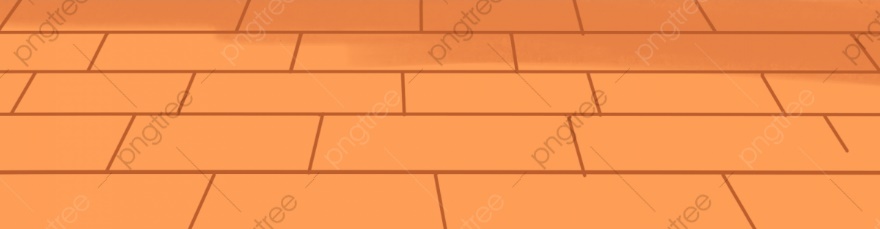 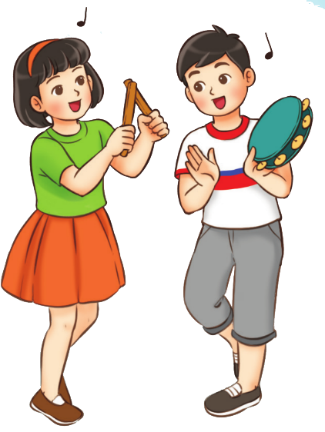 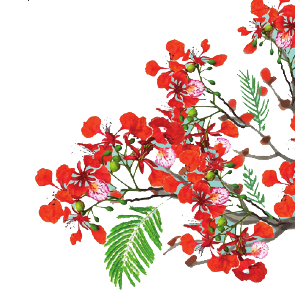 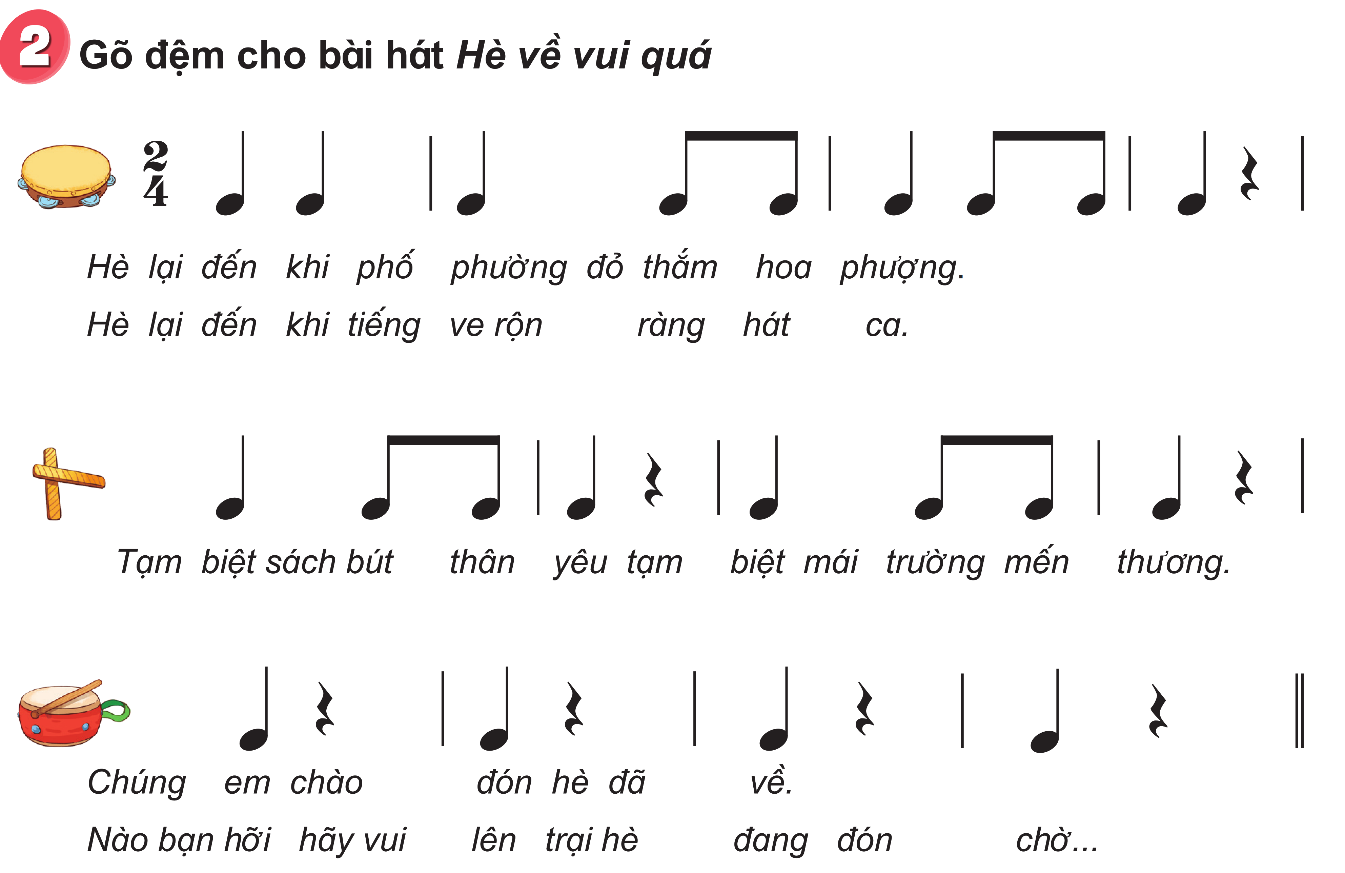 Nghe gõ mẫu  sau đó 3 nhóm luyện tập và đảo câu hát, nhạc cụ
File nghe mẫu
File nhạc beat
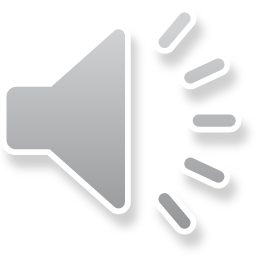 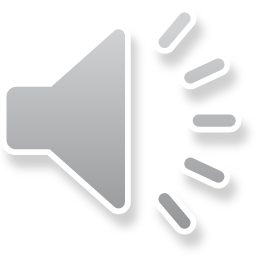 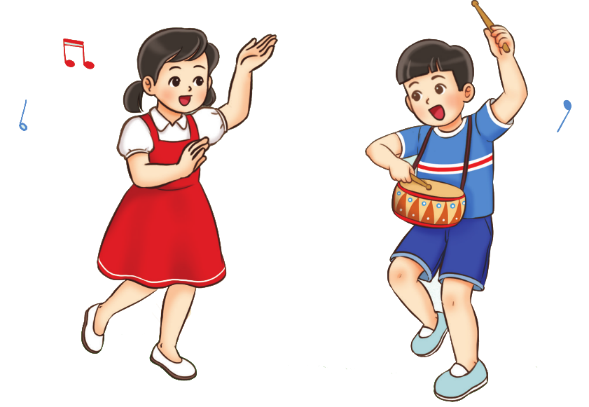 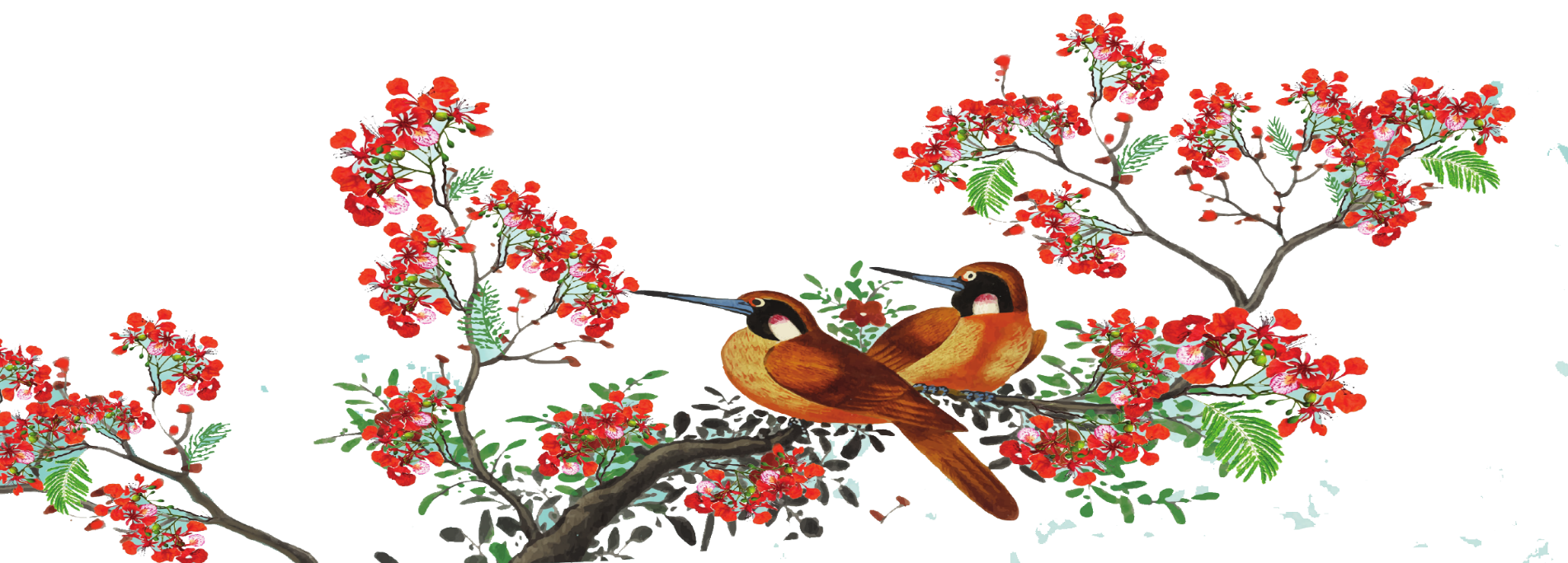 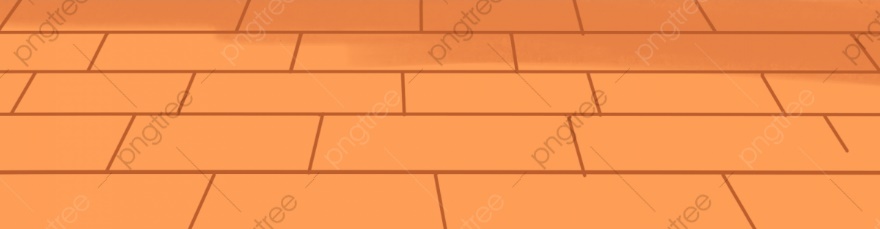 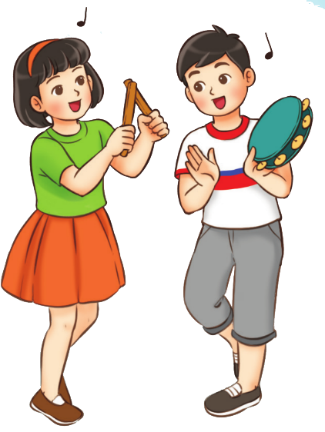 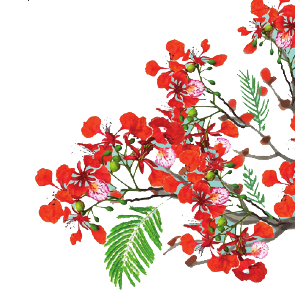 Hoạt động vận dụng- trải nghiệm
Giao nhiệm vụ cho nhóm trưởng điều hành thảo luận: Các nhóm tự thống nhất cách thể hiện bài hát kết hợp gõ đệm nhạc cụ, biểu lộ cảm xúc hoặc vận động cơ thể
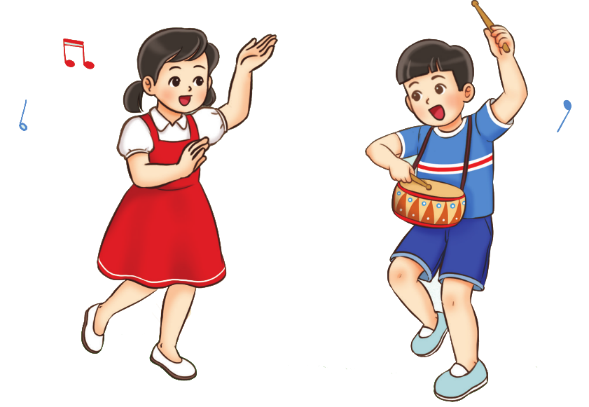 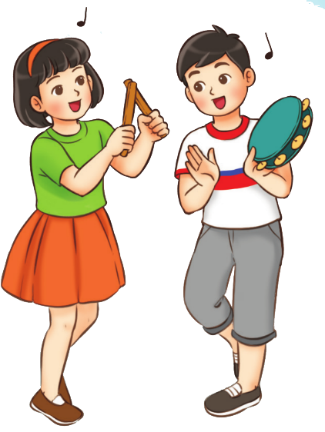 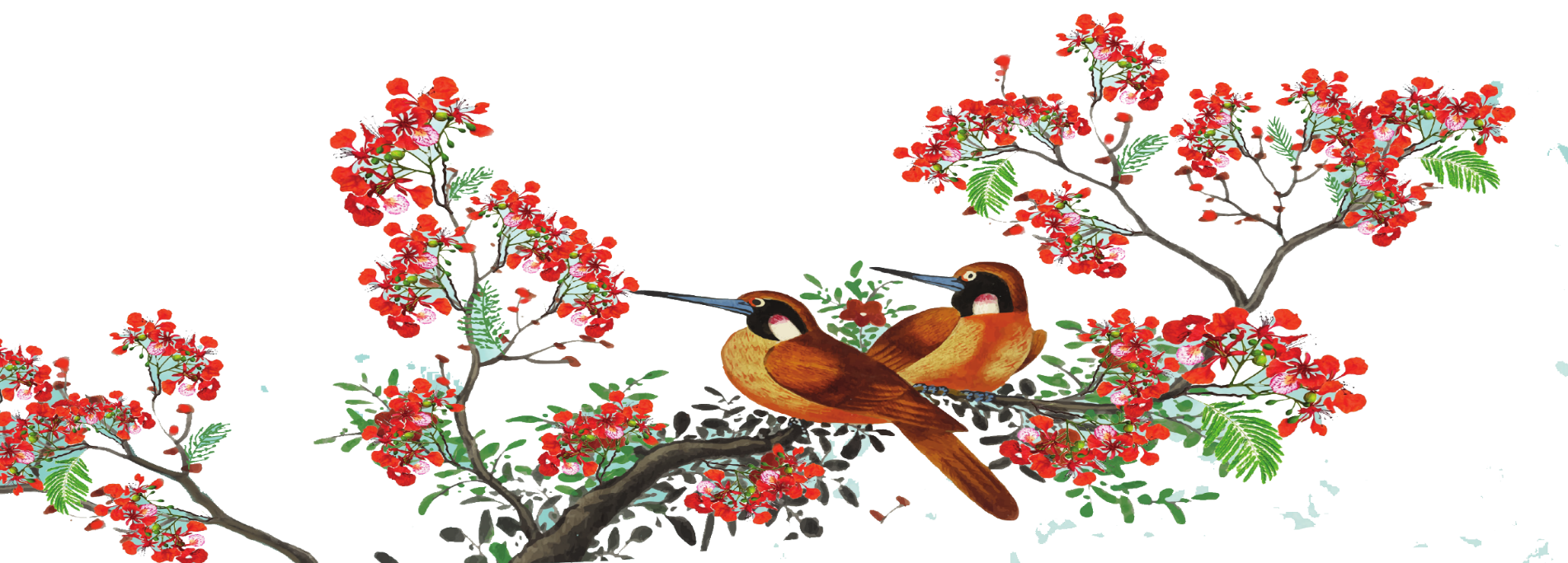 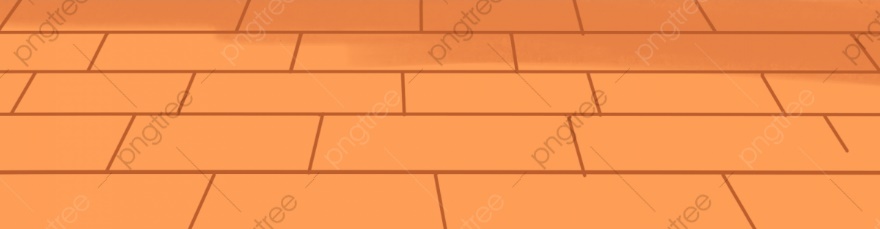 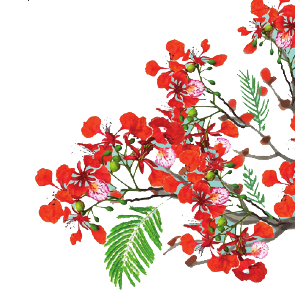